This is your Presentation
Title
Write your subtitle here
Hello!
I am Jane Doe
I am here because I love to design presentations.
You can contact me at @username
1. Transition Slide
Build better presentations in less time
“
“A person who never made a mistake never tried anything new.”
Your slide title
Write here a list of features
Here you can write more
More about your project.
Content itself is what the end-user derives value from also can refer.
Big Title
The marketing mix is a business tool used in marketing and by marketers.
Content in two columns
Content A
Content B
Content itself is what the end-user derives value from also can refer to the information provided through the medium, the way in which
Content itself is what the end-user derives value from also can refer to the information provided through the medium, the way in which
Content in three columns
Content A
Content B
Content C
Content itself is what the end-user derives value from also can refer to the information provided through the medium,
Content itself is what the end-user derives value from also can refer to the information provided through the medium,
Content itself is what the end-user derives value from also can refer to the information provided through the medium,
A picture is worth a thousand words
Itself is what the end-user derives value from also.
Use big images to show your ideas
Shapes to explain ideas
Your Title
Your Title
Write your description here
Write your description here
Your Title
Your Title
Your Title
Write your description here
Write your description here
Write your description here
Features with icons
Service 01
Service 02
Service 03
Tables to compare data
World Map
Europe
19,450000
USA
19,450000
Brasil
19,450000
56,790,500
Write here your big numbers
Funny Facts
56,790,500
130%
56,790,500
Users around the world
Revenue from sales
Project Achievements
Features with icons
Content A
Content B
Content C
Itself is what the end-user derives value from also can refer to the information
Itself is what the end-user derives value from also can refer to the information
Itself is what the end-user derives value from also can refer to the information
Content D
Content E
Content F
Itself is what the end-user derives value from also can refer to the information
Itself is what the end-user derives value from also can refer to the information
Itself is what the end-user derives value from also can refer to the information
The Process
Due to the fact that mobile lorem
Due to the fact that mobile lorem
OPTION
OPTION
OPTION
OPTION
OPTION
2
5
4
1
3
Due to the fact that mobile lorem
Due to the fact that mobile lorem
Due to the fact that mobile lorem
Use charts to present data
86%
59%
50%
37%
Q1
Q2
Q3
Q4
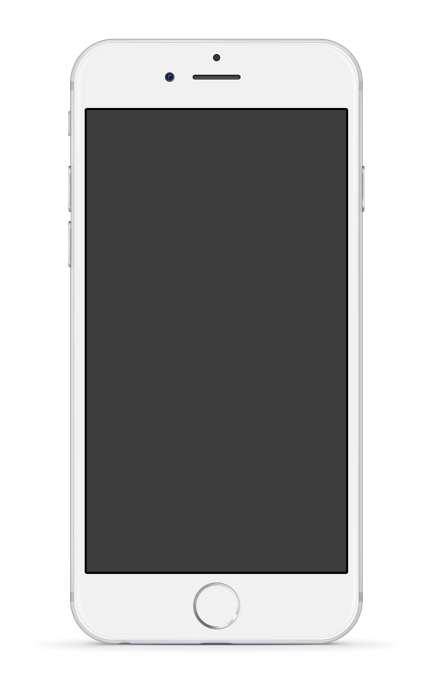 Mobile App
Itself is what the end-user derives value from also can refer is what.
Laptop Project
Itself is what the end-user derives value from also can refer is what.
Desktop Project
Itself is what the end-user derives value from also can refer is what.
Thanks!
Any questions?
You can find me at: @username
myemail@domain.com
Presentation Design
This presentation uses the following typographies and colors:
Free Fonts used:
https://www.fontsquirrel.com/fonts/source-serif-pro
Colors used:
РЕКЛАМНЫЕ, ПРОДАЮЩИЕ, PR 
И ИНФО-ПРЕЗЕНТАЦИИ ОТ “ПАНДА-КОПИРАЙТИНГ”
СТОИМОСТЬ “ПОД КЛЮЧ” ОТ $90 | ЯЗЫКИ: РУССКИЙ, АНГЛИЙСКИЙ, ФРАНЦУЗСКИЙ, НЕМЕЦКИЙ
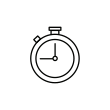 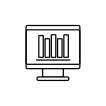 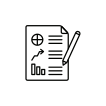 Сильный продающий текст в 5 стилях
Подбор из 70 000+ платных лицензионных PRO-шаблонов
Готовность от 36 часов
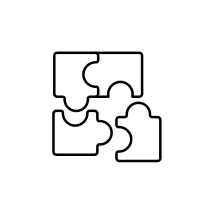 Дополнительно: оформление под брендбук компании или подбор сочетаний цветов для создания вашего фирстиля и оформления
customers@petr-panda.ru    

Главный сайт проекта: petr-panda.ru
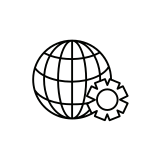 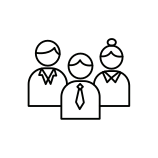 Также “под ключ”: маркетинг-кит, брошюры,, White Paper, буклеты, коммерческие предложения
THE ADVERTISING, MARKETING, PR, AND INFO-PRESENTATIONS BY PANDA COPYWRITING PROJECT
A TURNKEY COST STARTS $90 | LANGUAGES: RUSSIAN, ENGLISH, FRENCH, AND GERMAN
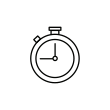 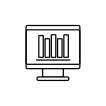 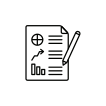 5 styles of the powerful selling texts
A selection of 70,000+ paid licensed PRO templates
An availability from 36 hours
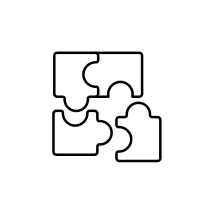 Additionally: design for a company’s brand book or selection of color combinations to create your corporate identity and design
customers@petr-panda.ru    

The main project’s website: petr-panda.ru
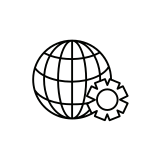 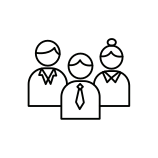 Plus the turnkey: marketing kit, brochures, White Paper, booklets, and business proposals